Climate Change and Arizona:A brief overview
Mike Crimmins
Assoc. Professor/Extension Specialist 
Dept. of Soil, Water, & Environmental Science & Arizona Cooperative Extension
The University of Arizona
Presentation Overview
Climatic Context
Greenhouse Effect and Climate Change
Scenarios and Projections
Potential Implications for Arizona
[Speaker Notes: What is going on?
Why and what extension is…
Who am I working with
What am I doing…]
Climate change and my garden…why should I care?
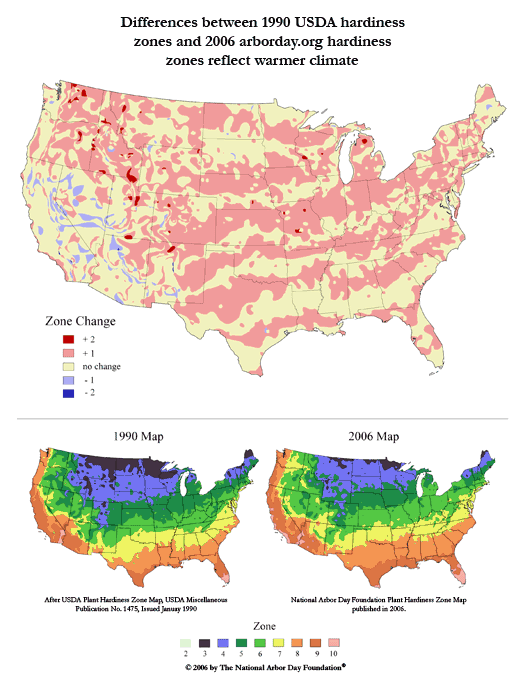 Water
Choosing what and when to plant each season
Long-term commitments to trees and shrubs
Pests and crud
Climatic Context
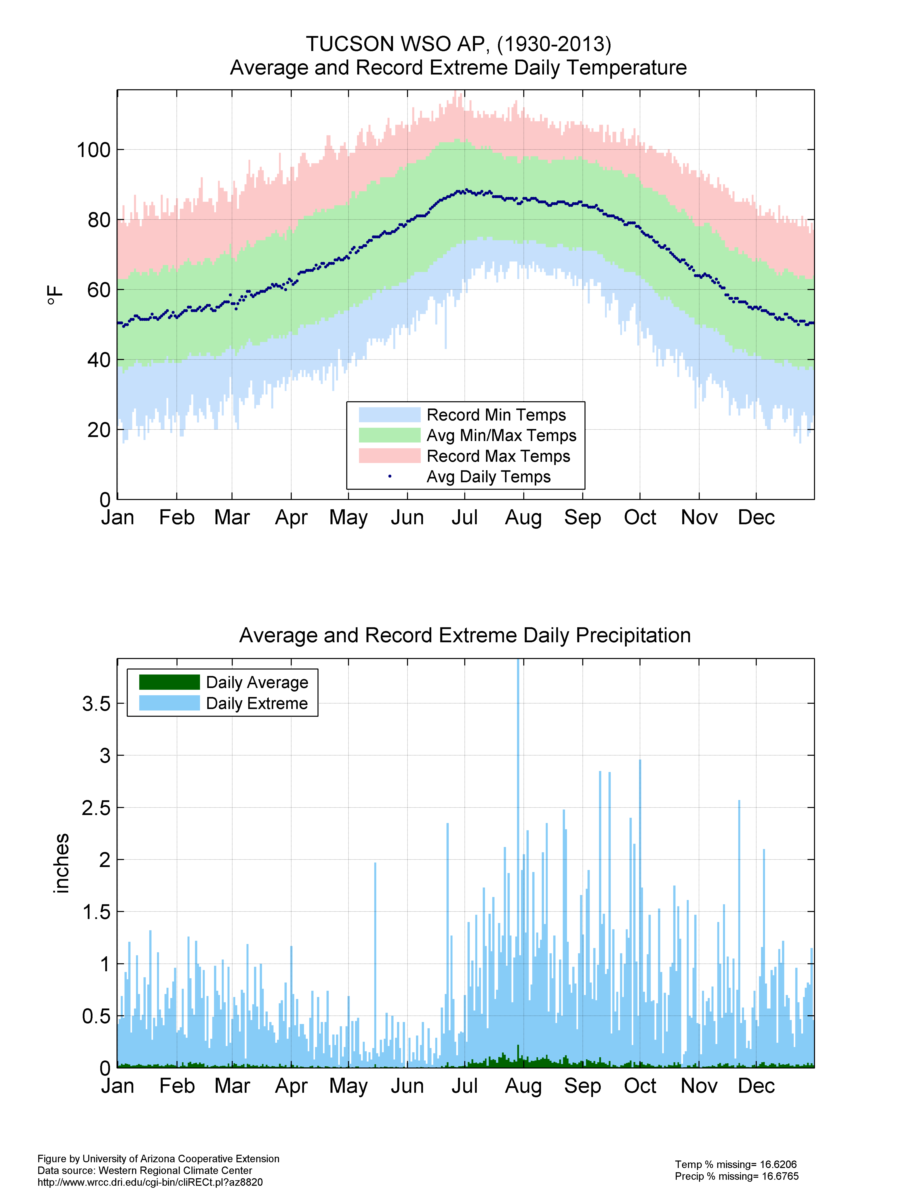 100F
32F
Climate of Tucson
Hydrologic Cycle and Aridity
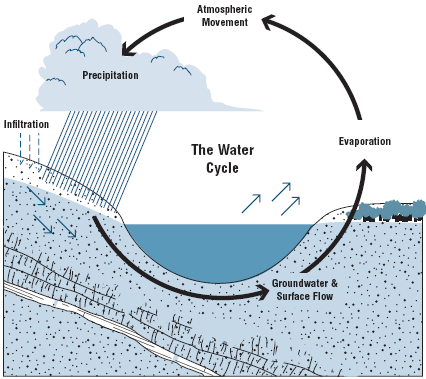 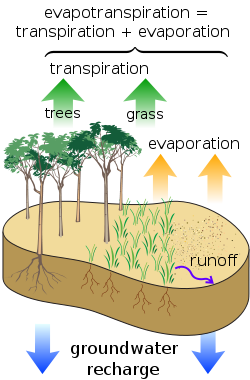 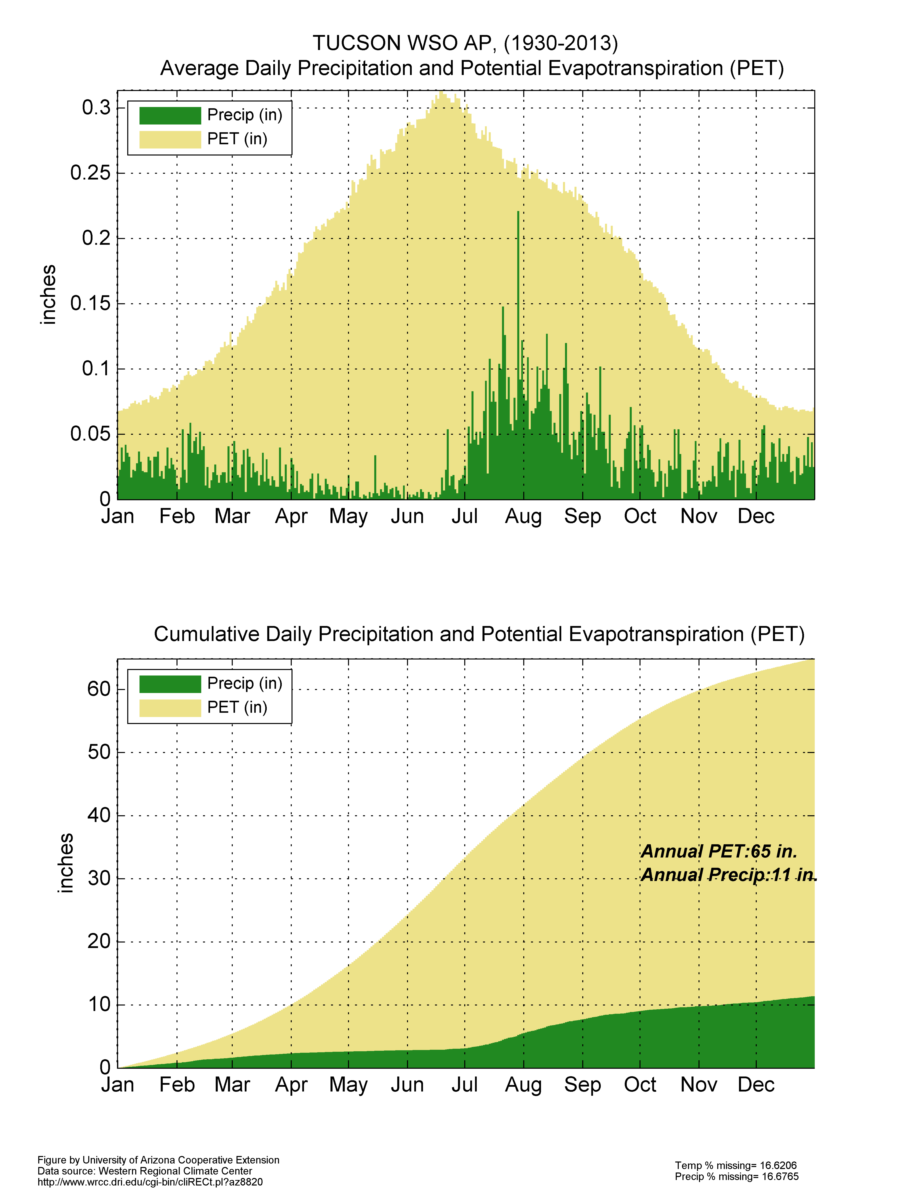 Climate of Tucson
Example Water Balance: Walnut Gulch, Arizona
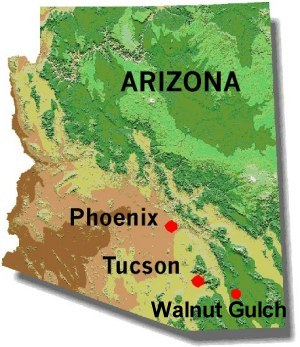 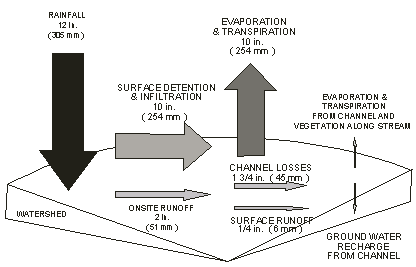 http://www.tucson.ars.ag.gov/dap/field_sites.htm
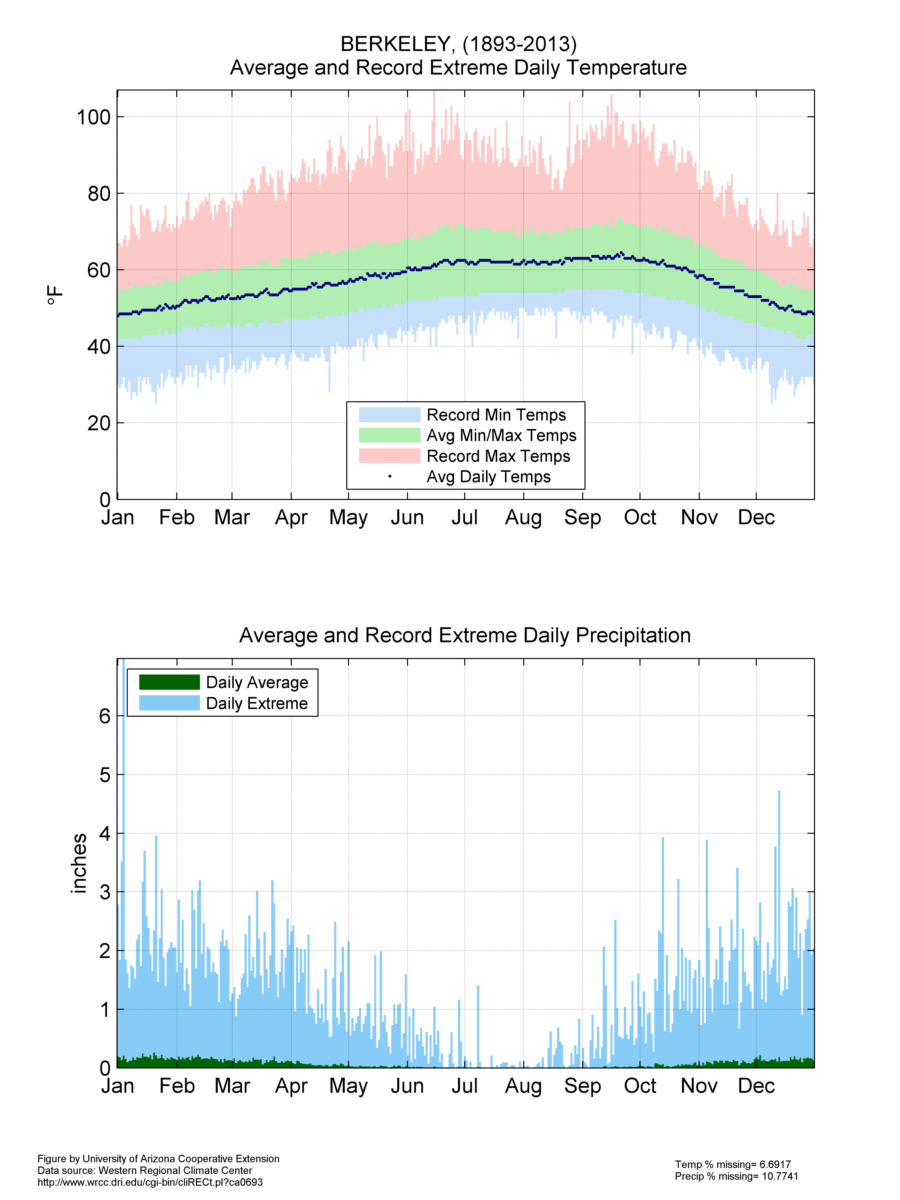 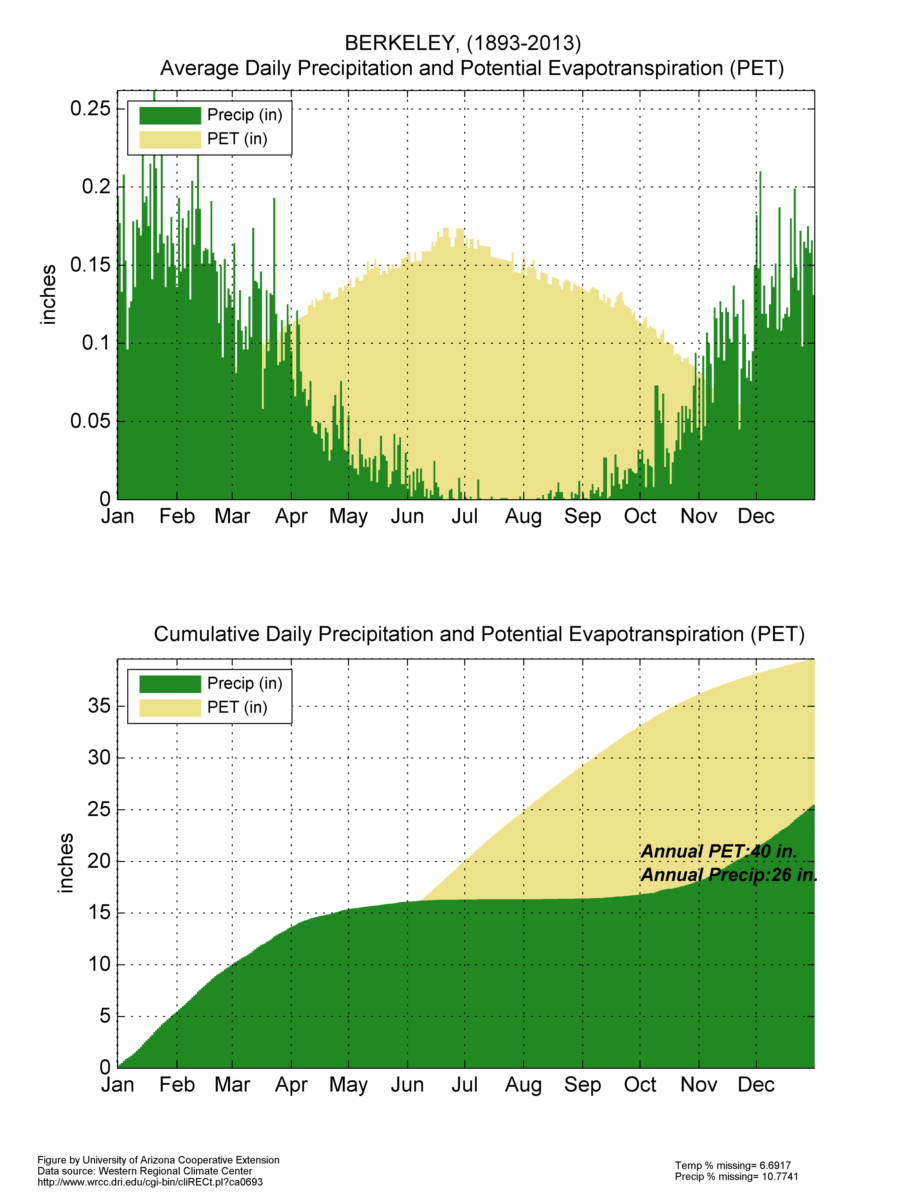 Observed changes
Precipitation: 1000-1988
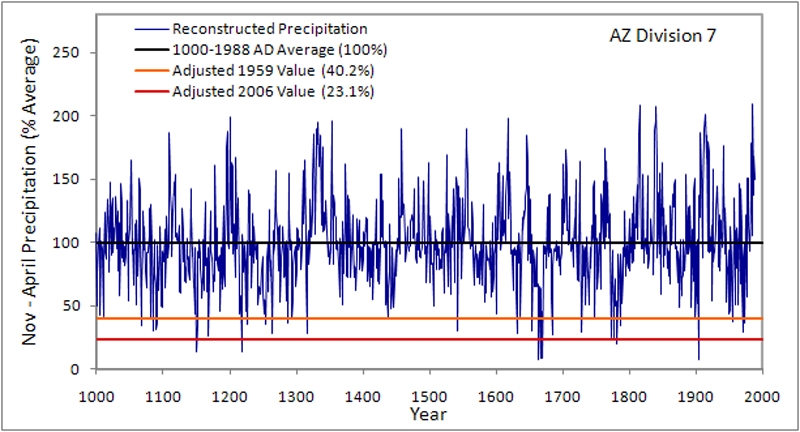 1980’s pluvial
2002 drought
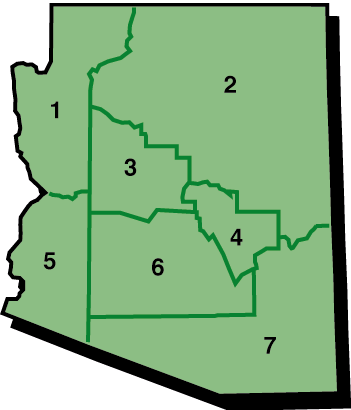 http://www.climas.arizona.edu/tools/paleoclimate
Climate Data Time Series
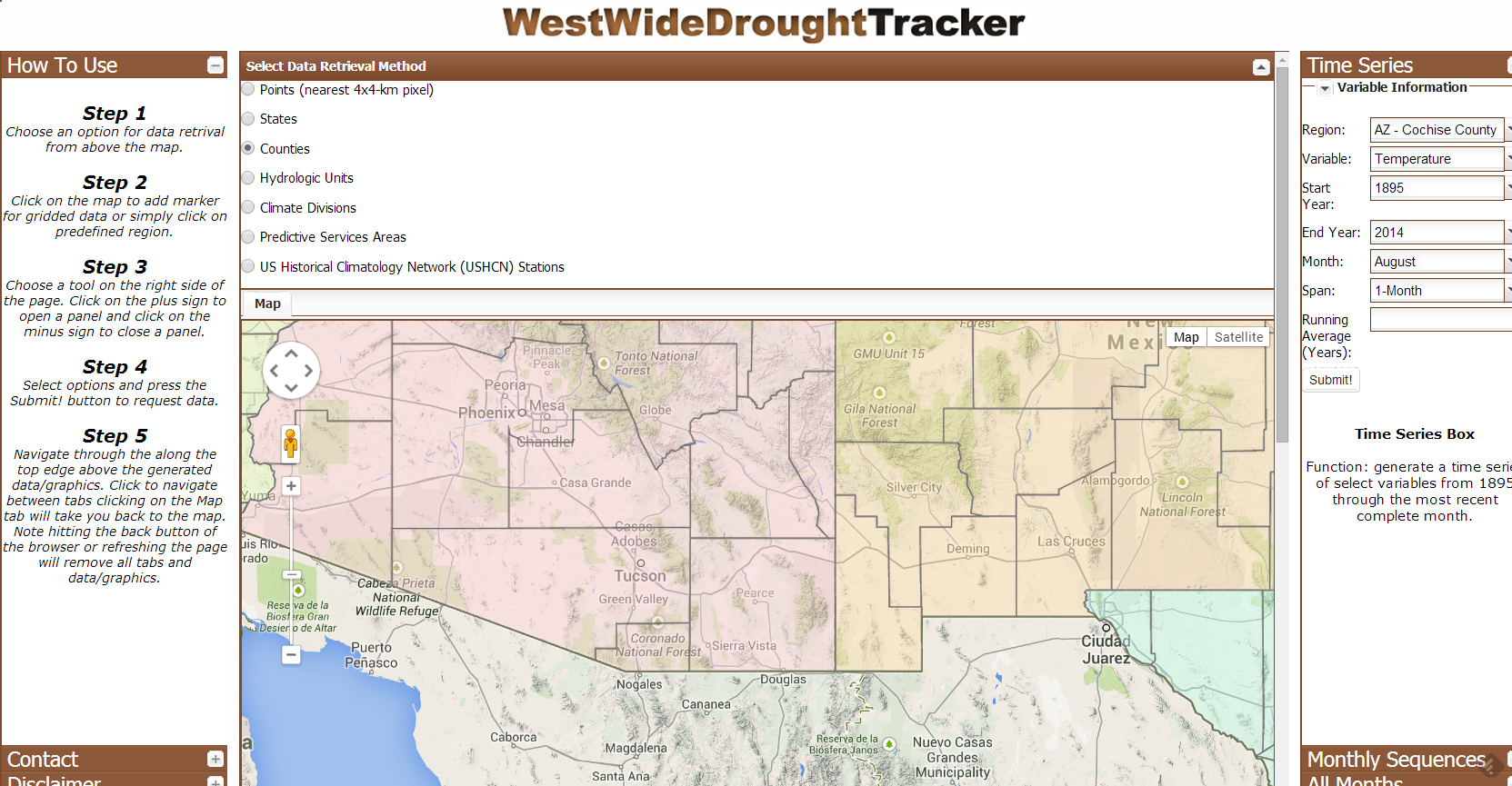 Western Regional Climate Center
http://www.wrcc.dri.edu/wwdt/
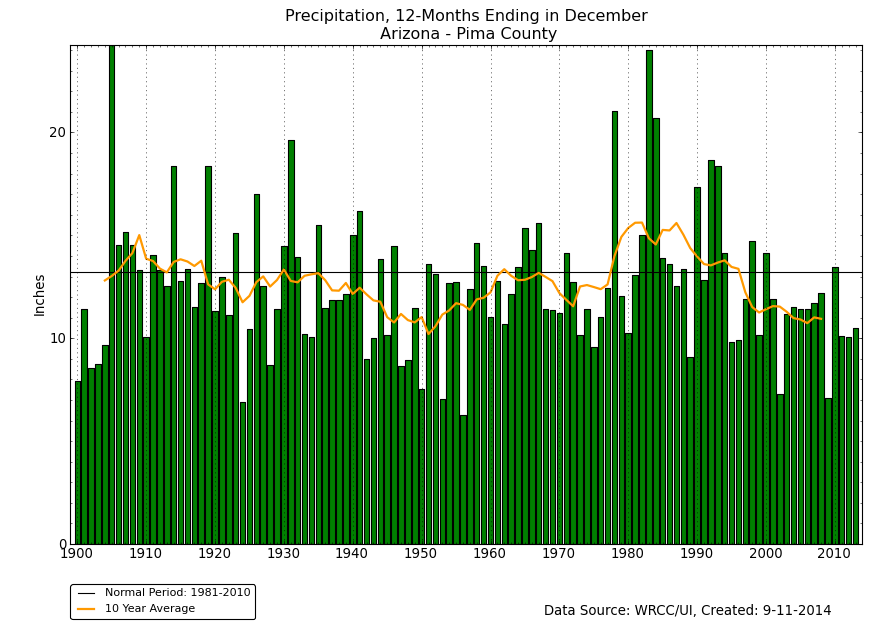 1900-2013
http://www.wrcc.dri.edu/wwdt/time/
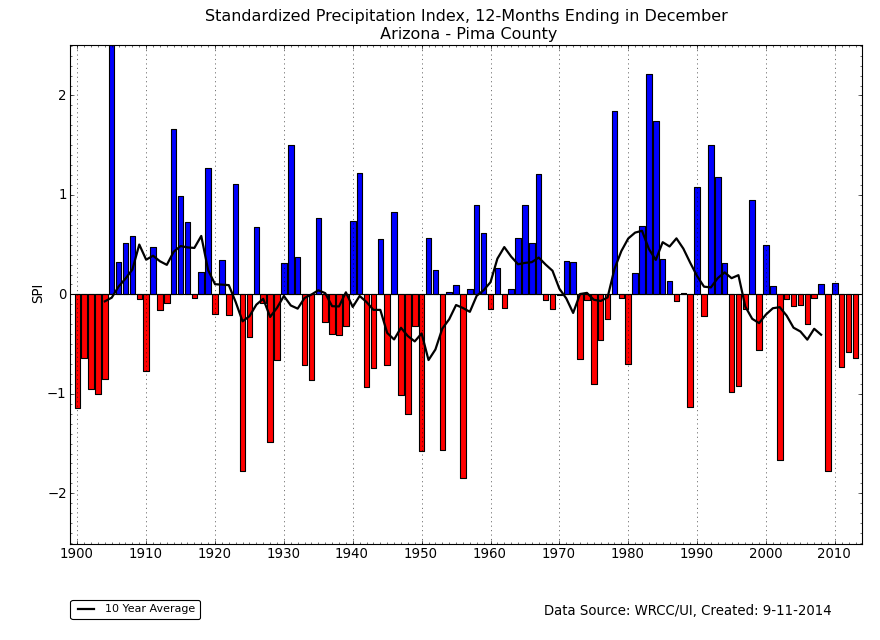 1900-2013
10 of 14 years since 2000 
below average precip
Wet
Dry
SPI Drought Index: Annual Precipitation
http://www.wrcc.dri.edu/wwdt/time/
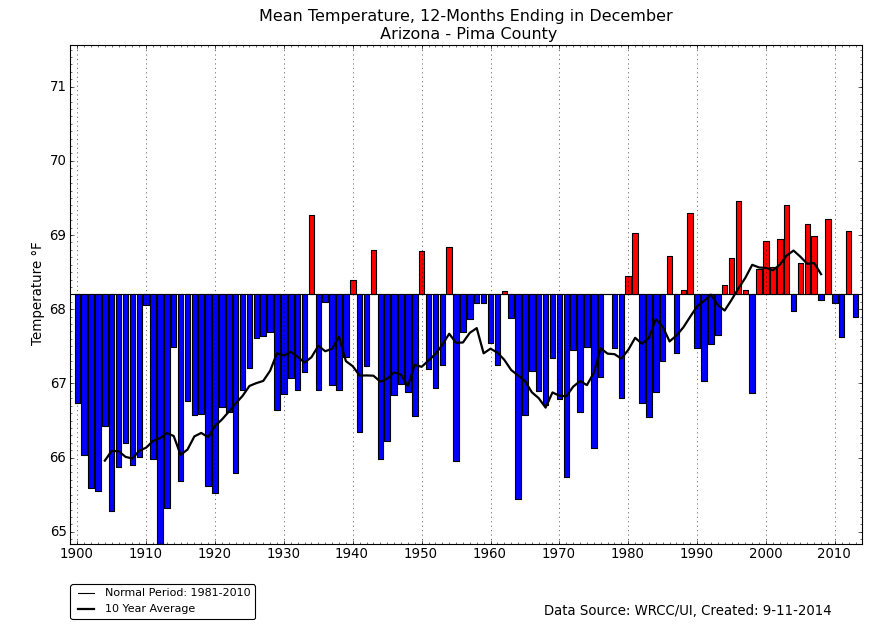 1900-2013
9 of 14 years since 2000 
above average temps
Warm
Cool
http://www.wrcc.dri.edu/wwdt/time/
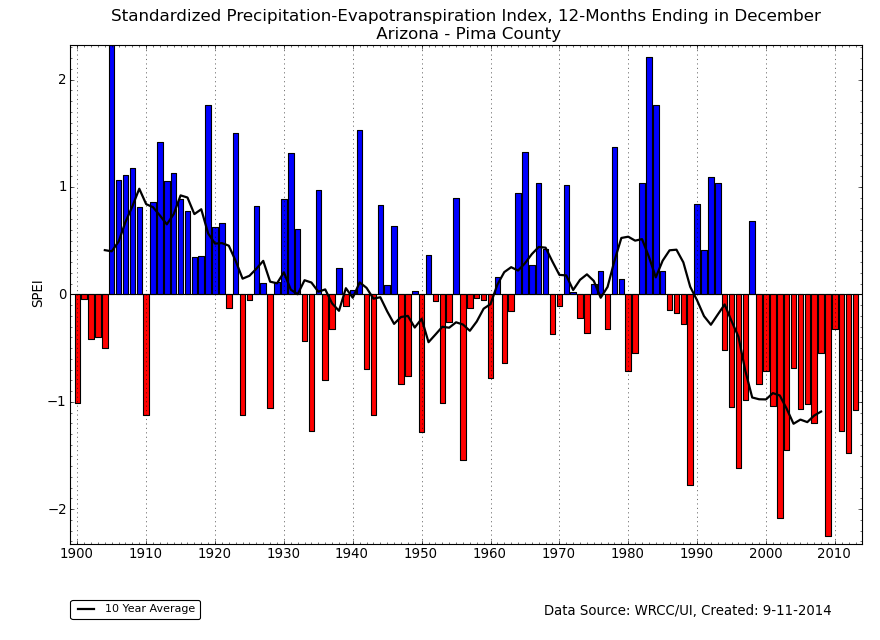 1900-2013
14 of 14 years since 2000 
Warm/drier than average
Wet
Dry
SPI Drought Index: Annual Precipitation and Annual Avg. Temps.
http://www.wrcc.dri.edu/wwdt/time/
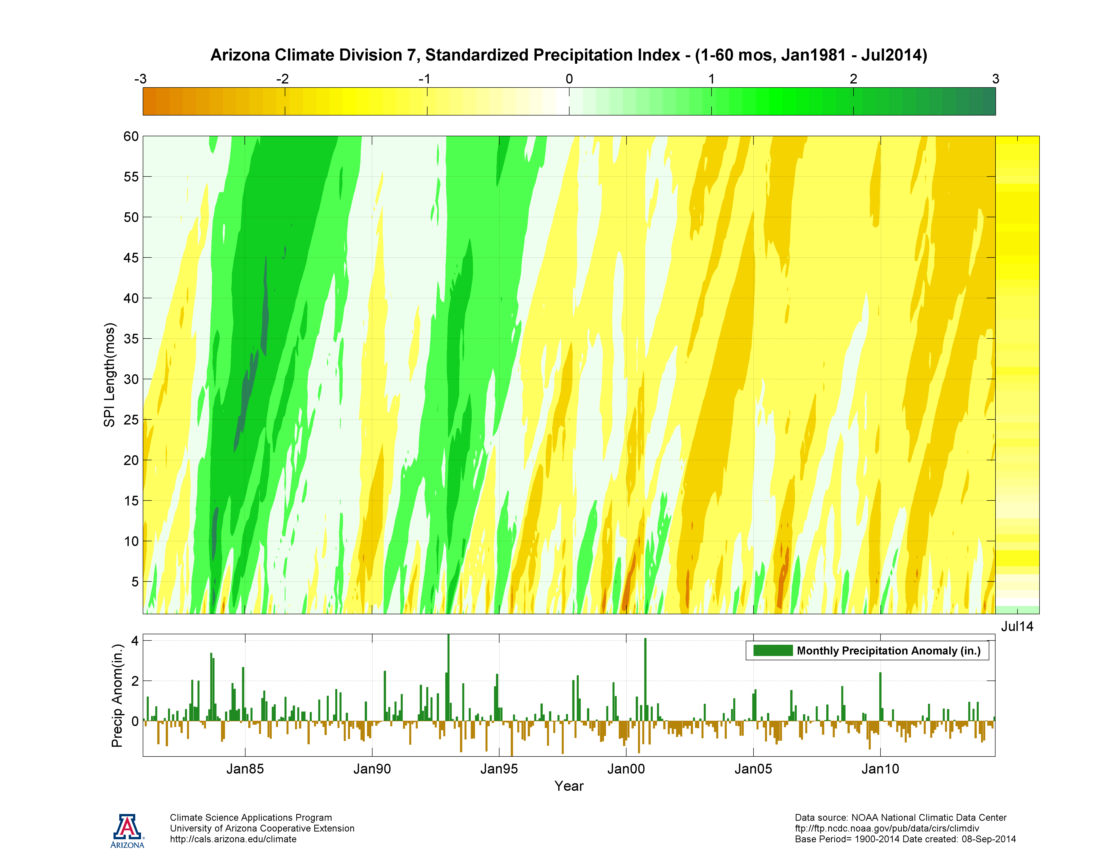 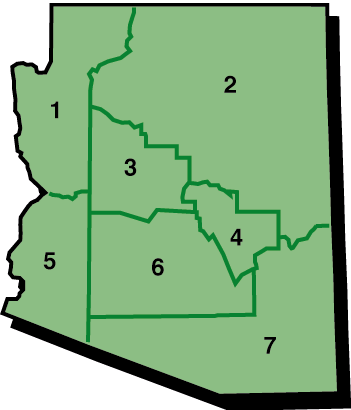 Average
WET
DRY
Long-term 
Drought
Short-term 
Drought
http://cals.arizona.edu/climate/misc/spi/spi_contour.html
Climate Change Science
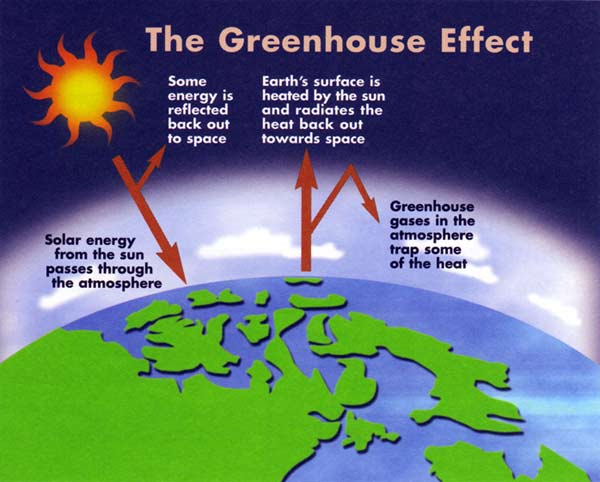 Carbon Dioxide, Methane, and Nitrous Oxide are major GHGs
From http://www.climatechange.gc.ca
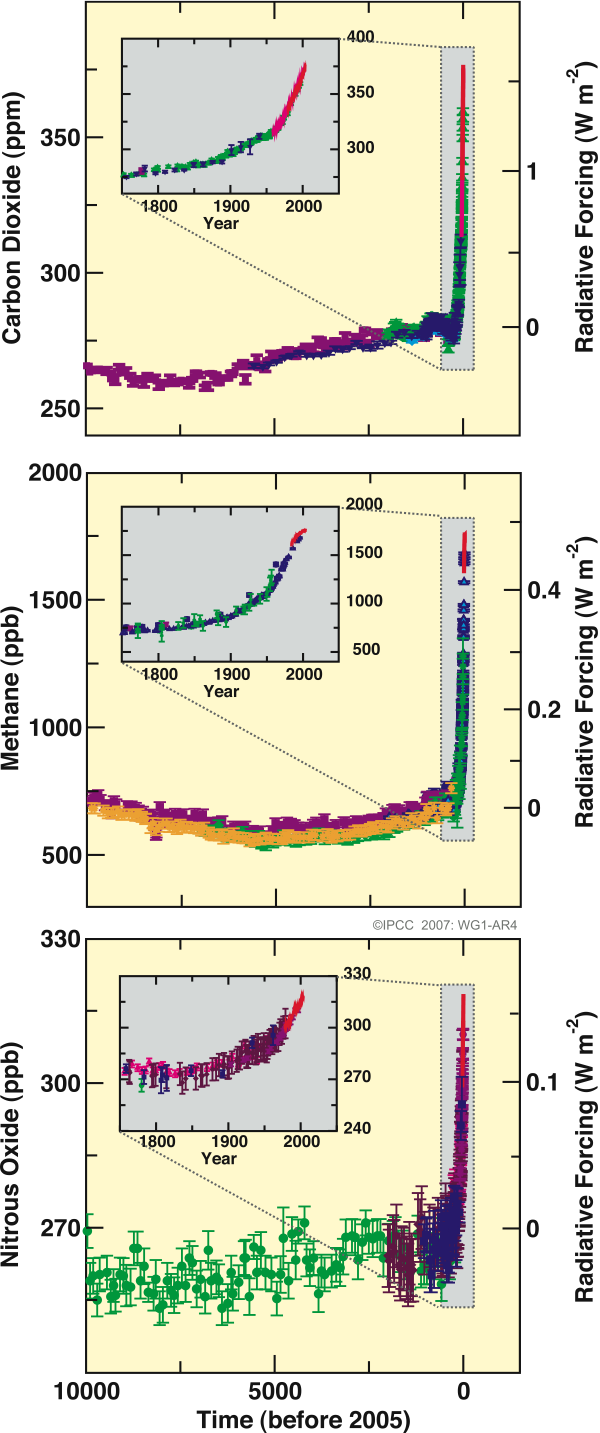 Changes in greenhouse gases over the past 10,000 years
IPCC 2007
Global Temperature and Carbon Dioxide
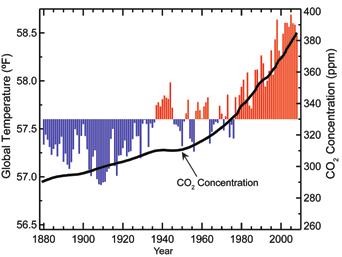 USGCRP 2009
Climate Change Modeling and Projections
“…all models are wrong, but some are useful.”
--G.E. Box
Natural vs. Anthropogenic Forcings
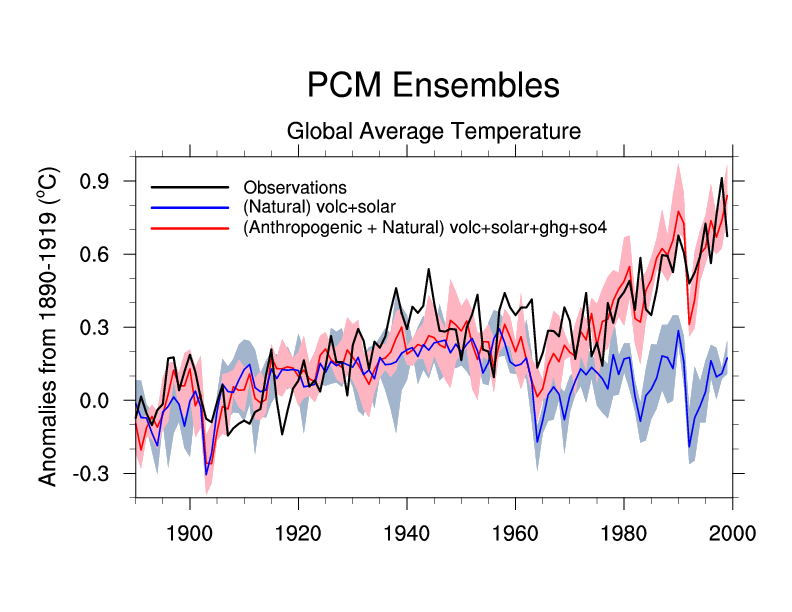 Observed
Natural Only
Stott et al. (2000)
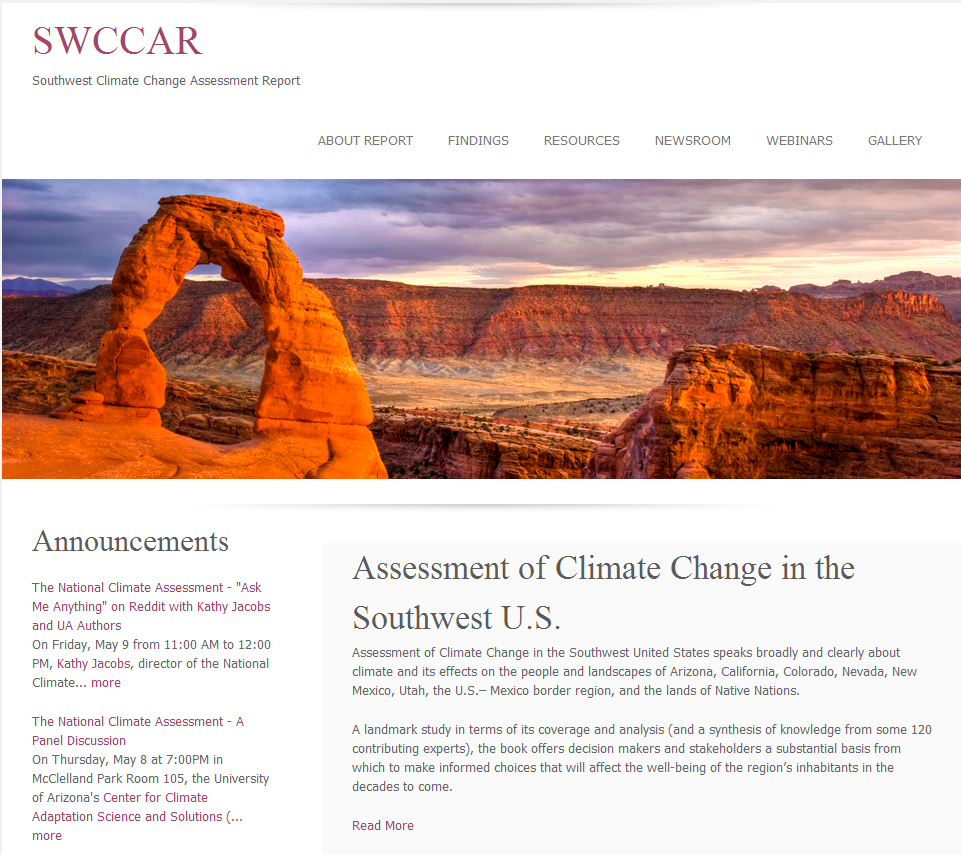 http://www.swcarr.arizona.edu/
Climate Projections
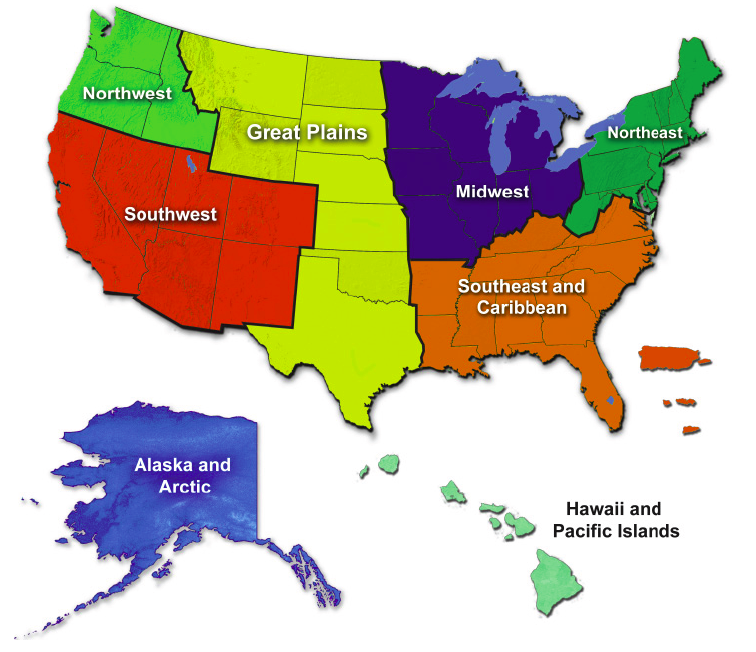 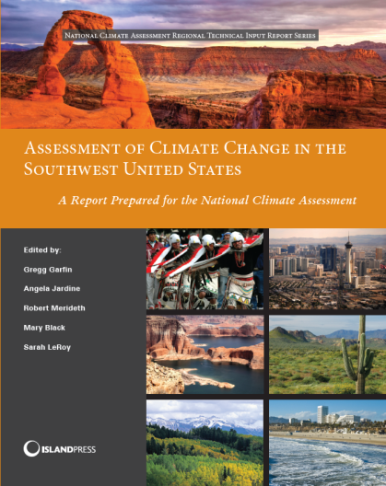 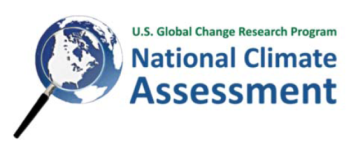 Slide courtesy of G. Garfin
http://www.swcarr.arizona.edu
[Speaker Notes: Diverse 6-state region
Climate changes superimposed on:
Rapid population increase (56 million people in 2010; 94 million in 2050)
Infrastructure degradation (ASCE estimates $3.6 trillion needed by 2020, just to maintain infrastructure across U.S. – incl. airports, highways, reservoirs, etc.)
Variations in National and state economies
U.S.-Mexico border region and associated complicated issues]
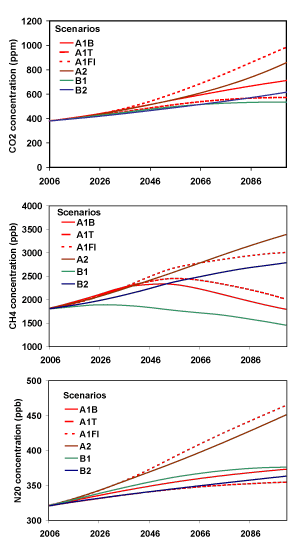 Temperature and Precipitation Projections for SW US
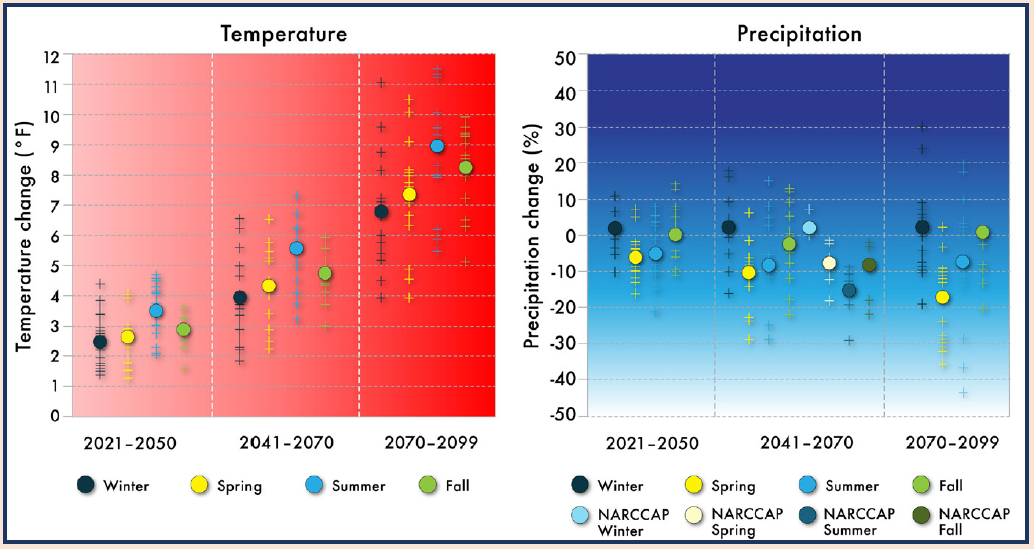 A2 Emissions Scenario
(NCA-SW 2013)
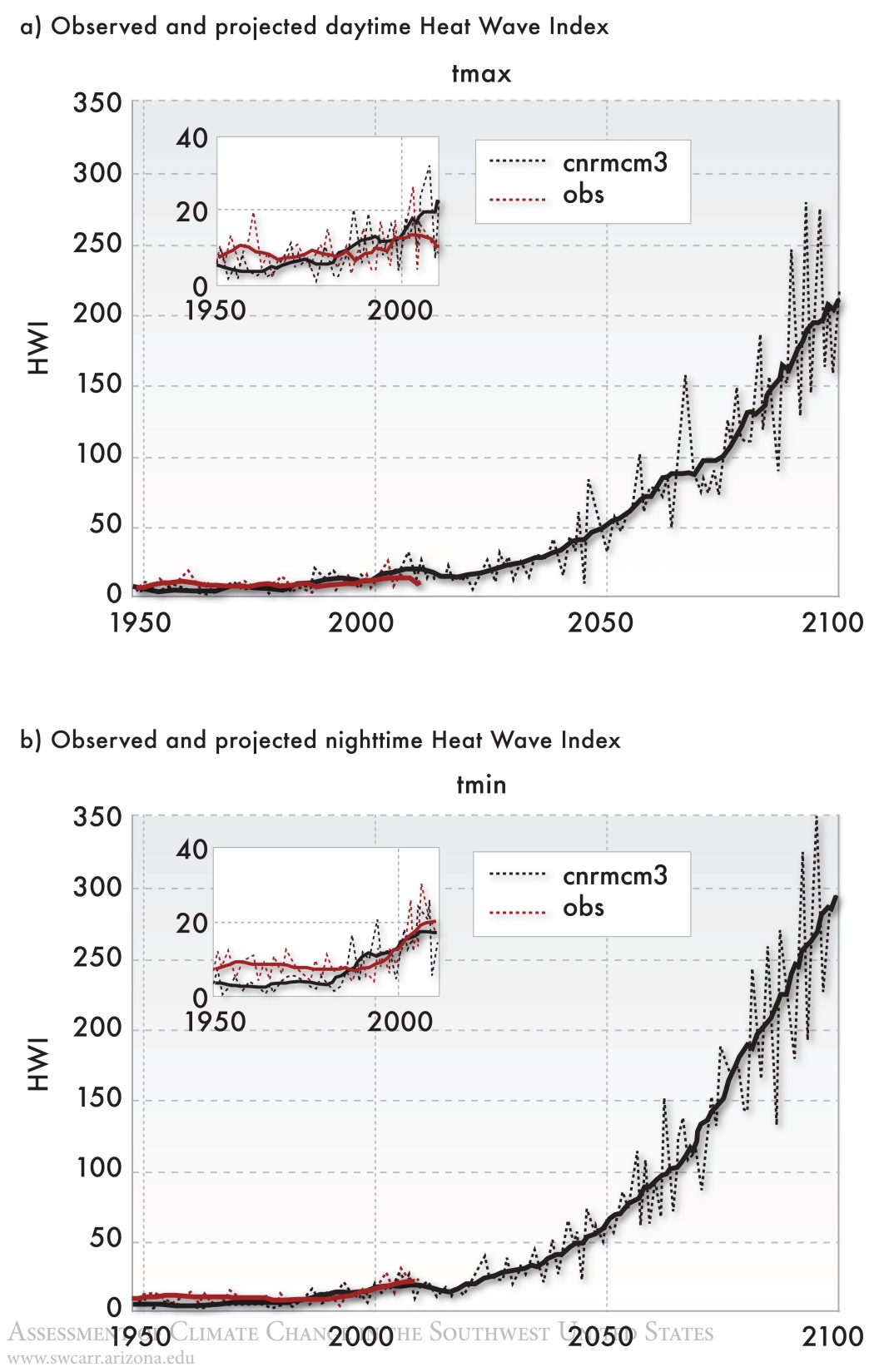 Heat Waves
More frequent
Longer
More intense
(NCA-SW 2013)
[Speaker Notes: SOUTHWEST REPORT – CHAPTER 7
In other words, a local heat wave is registered when temperature rises to
the level of the hottest 5% of summer days or nights.  The local magnitude of the heat
wave (the heat wave index, or HWI) is the difference between the actual Tmax or Tmin
and its corresponding 95th percentile threshold, summed over the consecutive days of
the heat wave, or over the entire season if a measure of summertime heat wave activity
is desired. This measure is similar to the familiar degree days, except that the threshold
temperature is defined relative to local climatology, as opposed to an absolute threshold,
making the HWI consistent and comparable for all locations representing a region.
The regional HWI is then constructed by taking the regional average of the local values.
HWI includes the frequency, intensity, duration, and spatial extent of heat waves across
the Southwest.
NOTE: Results are confirmed by NCA – which used a different method, and averaged many more statistically downscaled models – see slide 21]
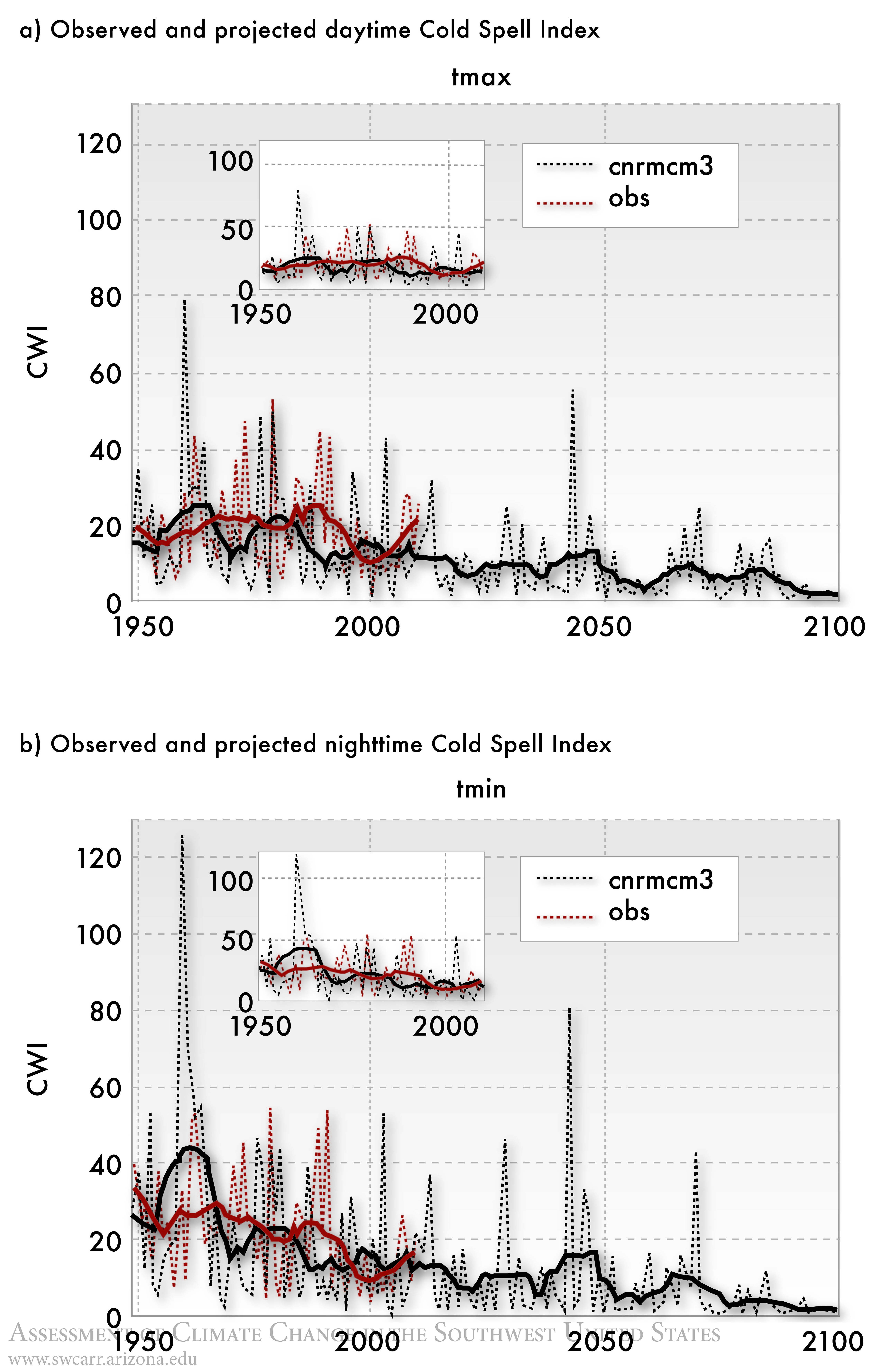 Cold Spells
Less frequent
Just as cold
(NCA-SW 2013)
[Speaker Notes: SOUTHWEST REPORT – CHAPTER 7
NOVEMBER-MARCH is the season measured
In other words, cold outbreaks occur when temperature drops below the local levels defining the coldest 5% of winter days or nights, and are measured by how far they drop below those levels over the entire region

Again, confirmed using different methods – see next slide]
Freeze Days
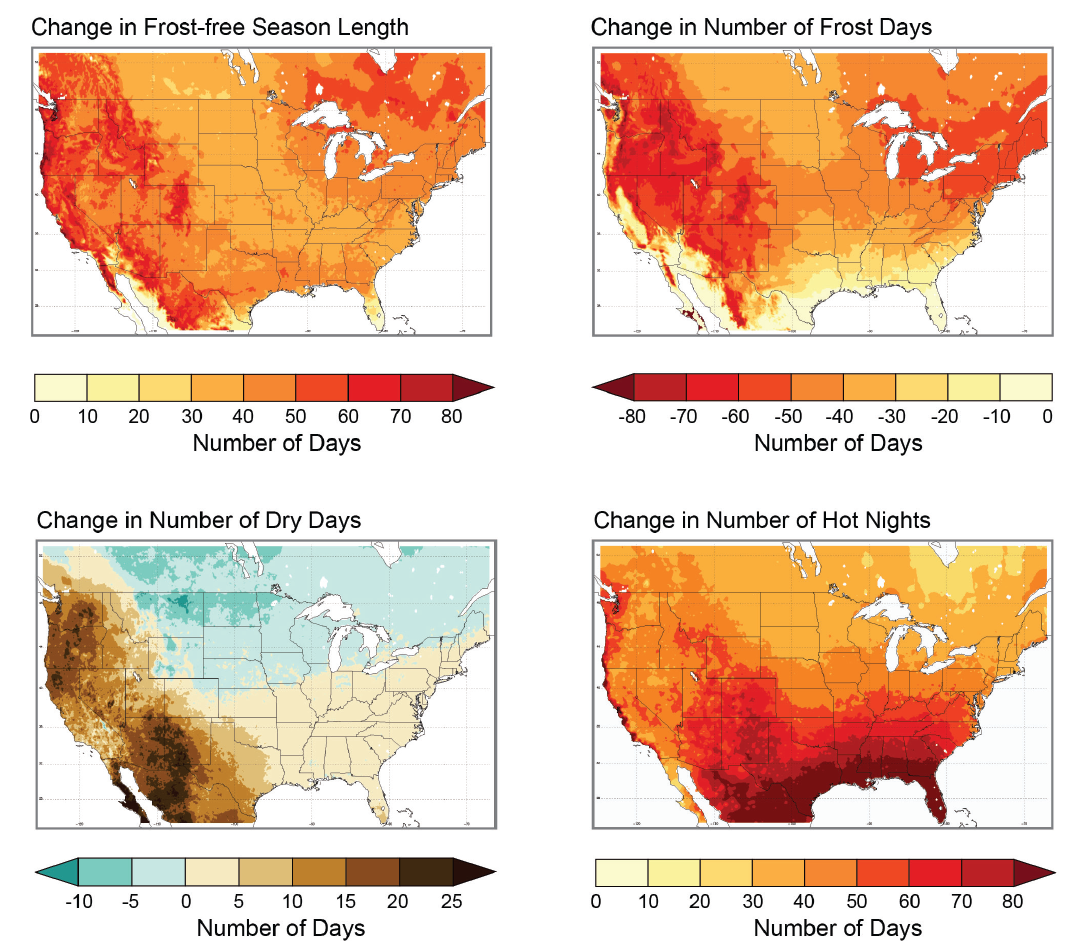 Frost-free Season
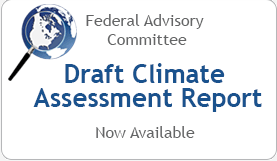 High
emissions
A2
Draft 2013 National Climate Assessment – Chapter 6: Agriculture
Hot Nights
Dry Days
(NCA-SW 2013)
[Speaker Notes: Maps are from draft NCA, but THESE CONCLUSIONS ARE FROM SOUTHWEST REPORT 
Heat waves, as defined relative to current climate, are projected to increase in
frequency, intensity, duration, and spatial extent. (high confidence)
• Heat waves are projected to become more humid and therefore expressed relatively
more strongly in nighttime rather than daytime temperatures, with associated
stronger impacts on public health, agriculture, ecosystems, and the energy
sector. (medium-low confidence)
• Wintertime cold snaps are projected to diminish in their frequency, but not
necessarily in their intensity, into the late twenty-first century. (medium-high
confidence)

The following is from draft NCA report
FROST = 32  Upshot for cereal grains = rapid growth, less time to mature, lower productivity
HOT NIGHTS = Top 10% of Tmin 1971-1990

Figure 6.5
Caption: Many climate variables affect agriculture. Changes in climate parameters critical to agriculture show lengthening of the growing season and reductions in the number of frost days (days with minimum temperatures below freezing) for 2100, under an emissions scenario that assumes continued increases in heat-trapping gases (A2). Changes in these two variables are not identical, with the length of the growing season increasing across most of the U.S. and more variation in the change in the number of frost days. Warmer-season crops, such as melons, would grow better in warmer areas, while other crops, such as cereals, would grow more quickly, meaning less time for the grain itself to mature, reducing productivity (Hatfield et al. 2011). Taking advantage of the increasing length of the growing season and changing planting dates could allow planting of more diverse crop rotations, which can be an effective adaptation strategy. In the lower, right graph, hot nights are defined as nights with a minimum temperature warmer than 90% of the minimum temperatures between 1971 and 1990 (Source: Walthall et al. 2012).]
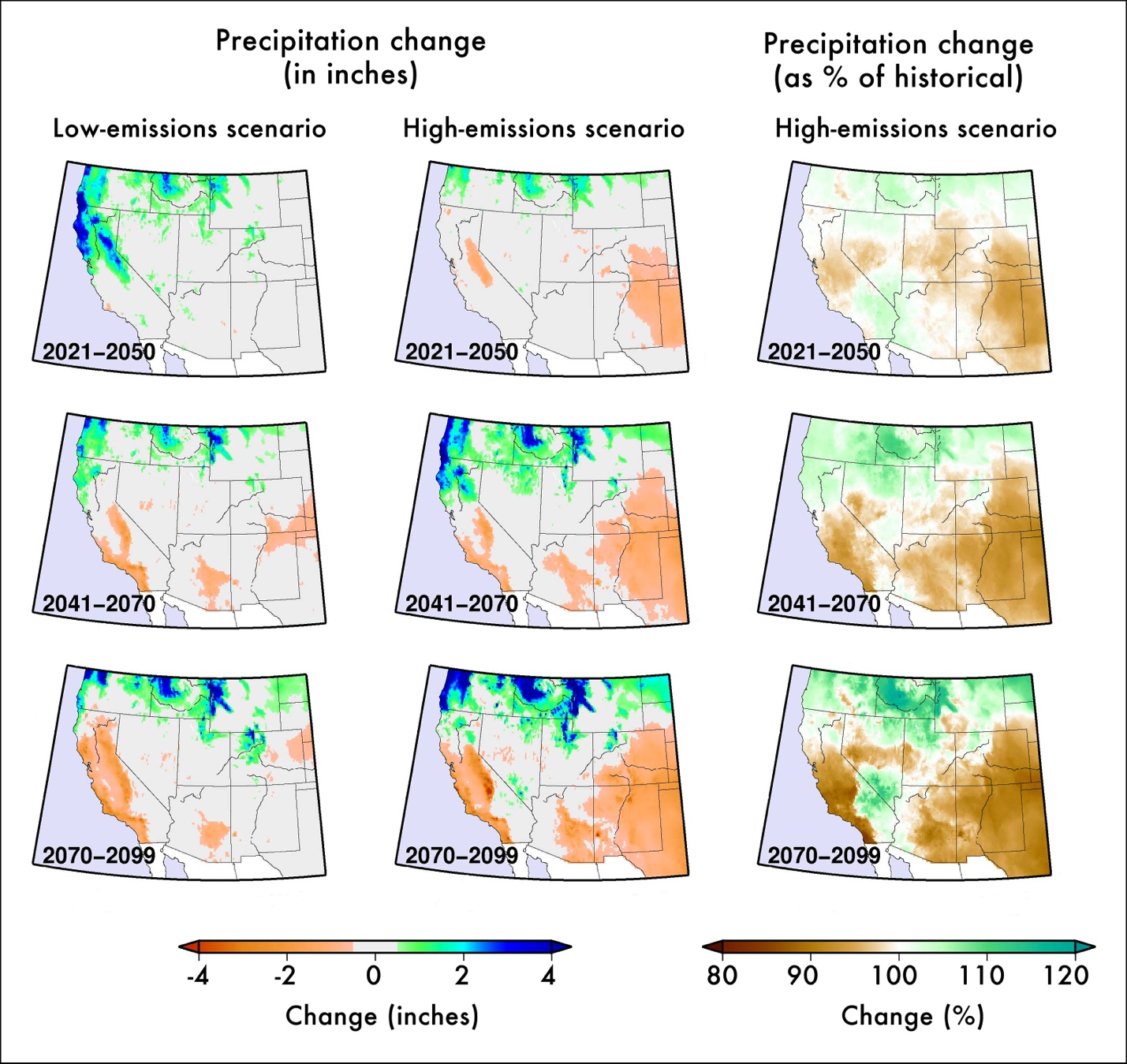 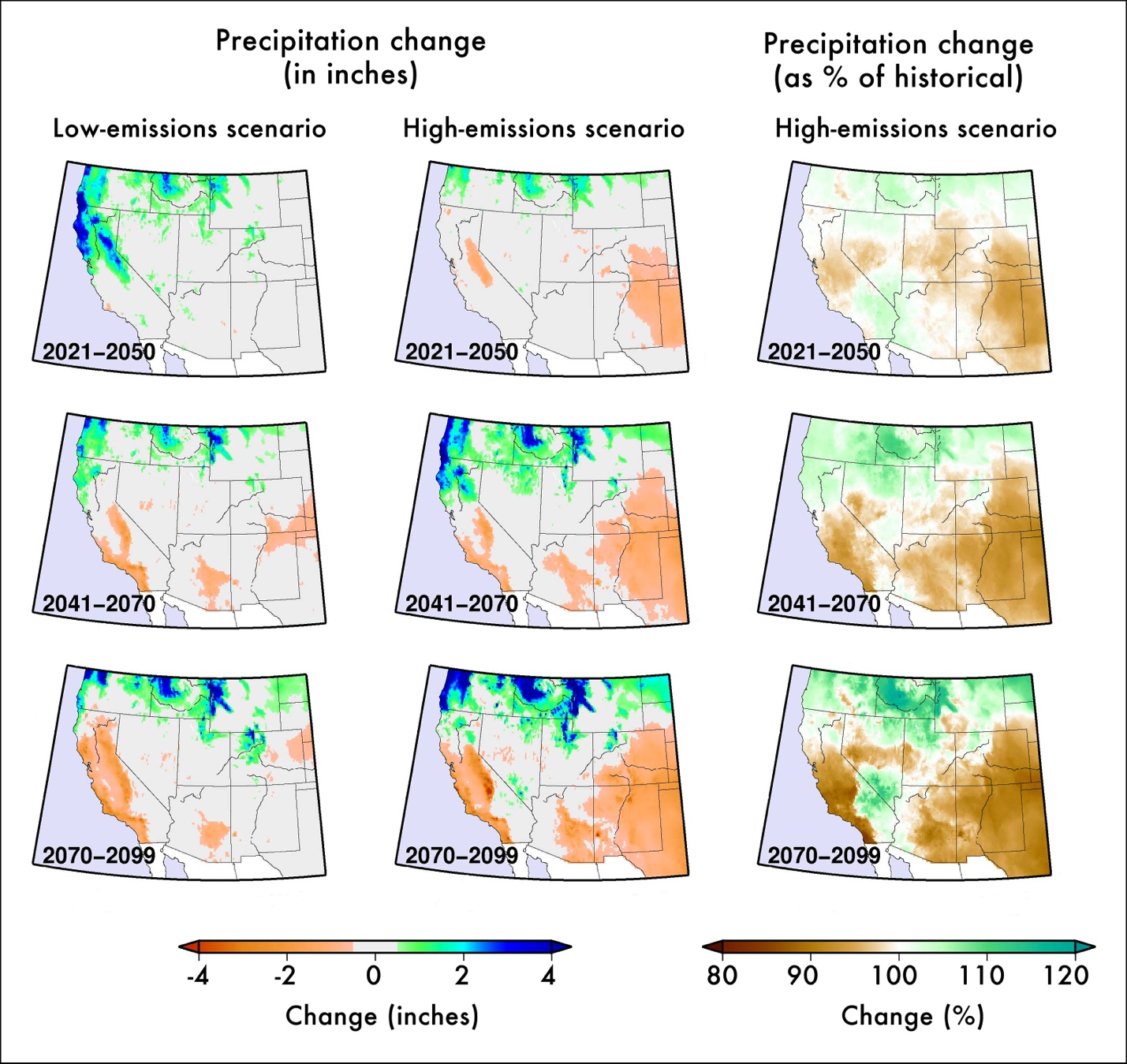 Statistically downscaled precipitation changes (%) for high emission scenario
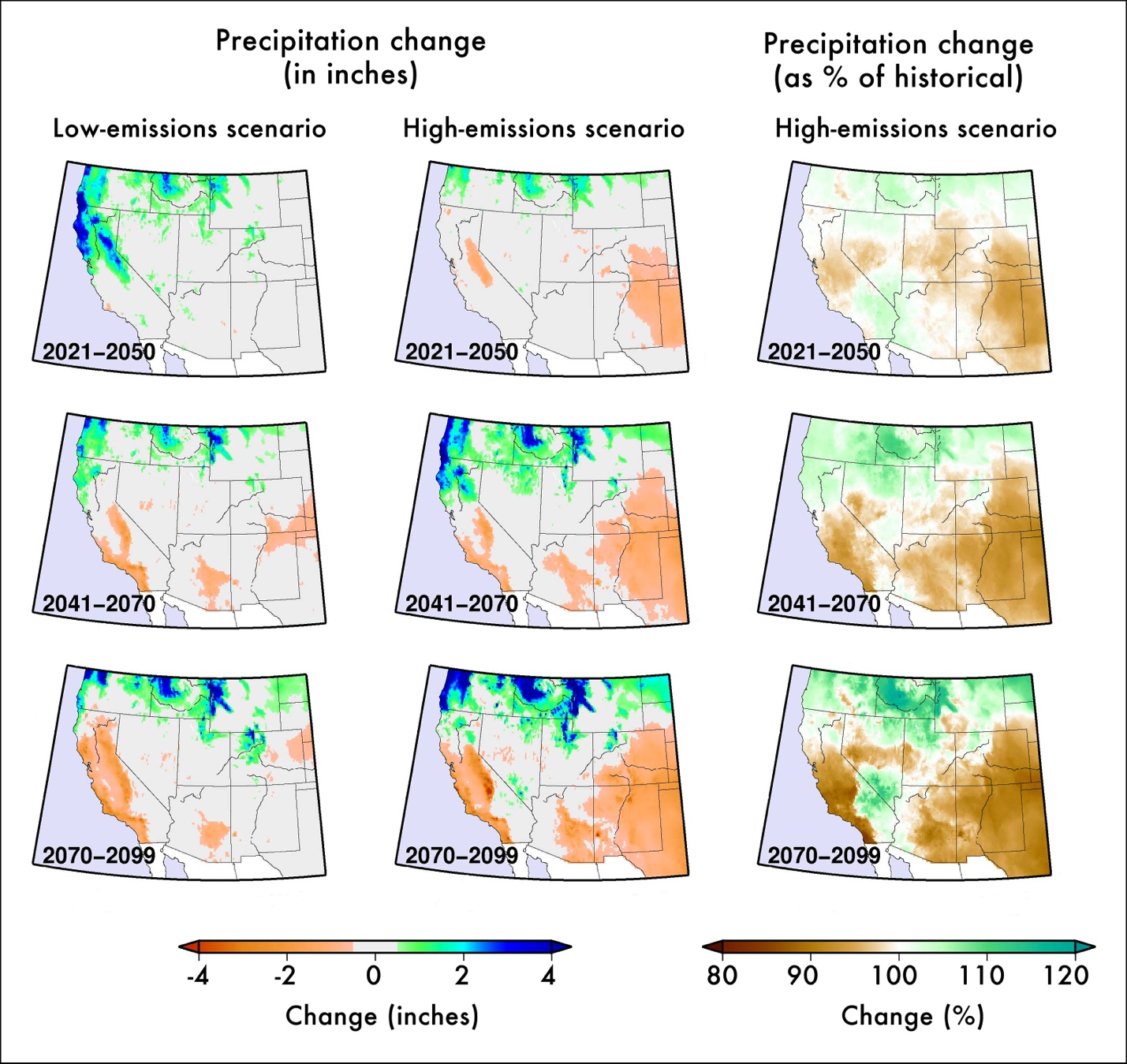 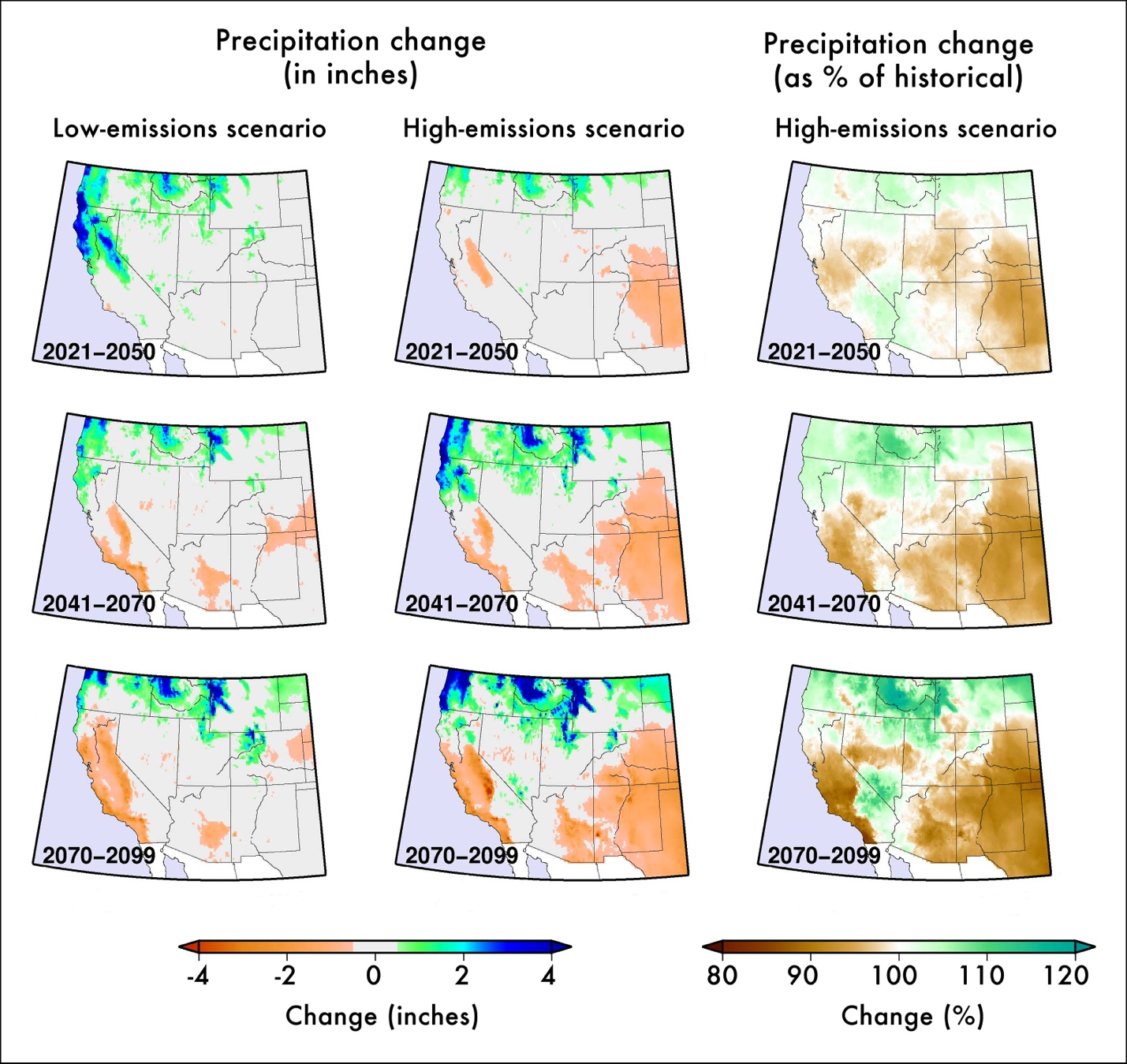 A2 High Emissions Scenario
(NCA-SW 2013)
[Speaker Notes: SOUTHWEST REPORT – CHAPTER  6
Why does this pattern occur? 
Hadley cell intensification
Jet stream migration, due to changing temperature gradient between tropics/poles
The pattern gives us *some* confidence in precip projections
Most of the drying is winter & spring

Annual precipitation change (in inches) from the historical simulation for the low-emissions scenario (left), the high-emissions scenario (middle), and percentage of historical simulation compared to the high-emissions scenario (right). Early- (2021–2050), mid- (2041–2070) and late- (2070–2099) twenty-first century periods shown in top, middle and bottom panels. Values shown are the median of sixteen simulations downscaled via BCSD. Source: Bias Corrected and Downscaled World Climate Research Programme's CMIP3 Climate Projections archive at http://gdo-dcp.ucllnl.org/downscaled_cmip3_projections/#Projections:%20Complete%20Archives.]
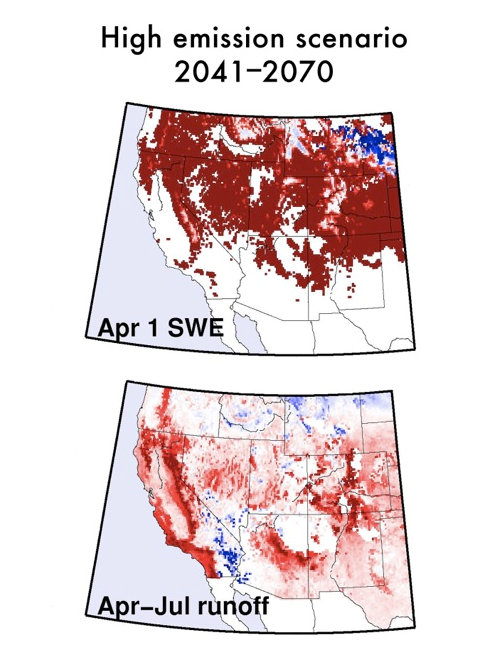 Less Snow
Less Runoff
Less Soil Moisture
A2 High Emissions Scenario
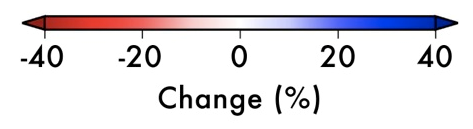 (NCA-SW 2013)
[Speaker Notes: SOUTHWEST REPORT – CHAPTER  6
Drought is generally expected to intensify in a warming climate, but some variation
across basins can be expected, although few basins have been analyzed.
• Drought, as expressed in Colorado River flow, is projected to become more frequent,
more intense, and longer-lasting, resulting in water deficits not seen during
the instrumental record. (high confidence)
• Northern Sierra Nevada watersheds may become wetter, and in terms of flow,
somewhat less drought-prone with climate change. (medium-low confidence)
• In terms of soil moisture, drought is expected to generally intensify in the dry
season due to warming. (high confidence)]
Implications for Arizona
Higher temperatures 
Higher evaporation and transpiration rates (increased water loss in reservoirs, faster drying of soils following precip events, more stress on vegetation)
Less snow/more rain in winter; less snowpack for spring runoff, earlier pulse of precip/less water available in summer
Longer growing seasons; more extreme heat events, but freezes will still be possible
Precipitation
Projections are lower confidence 
Higher temperatures on same precipitation variability: more intense drought periods
Increasing variability  more flooding with intervening drought periods
Thanks!
crimmins@u.arizona.edu
http://cals.arizona.edu/climate